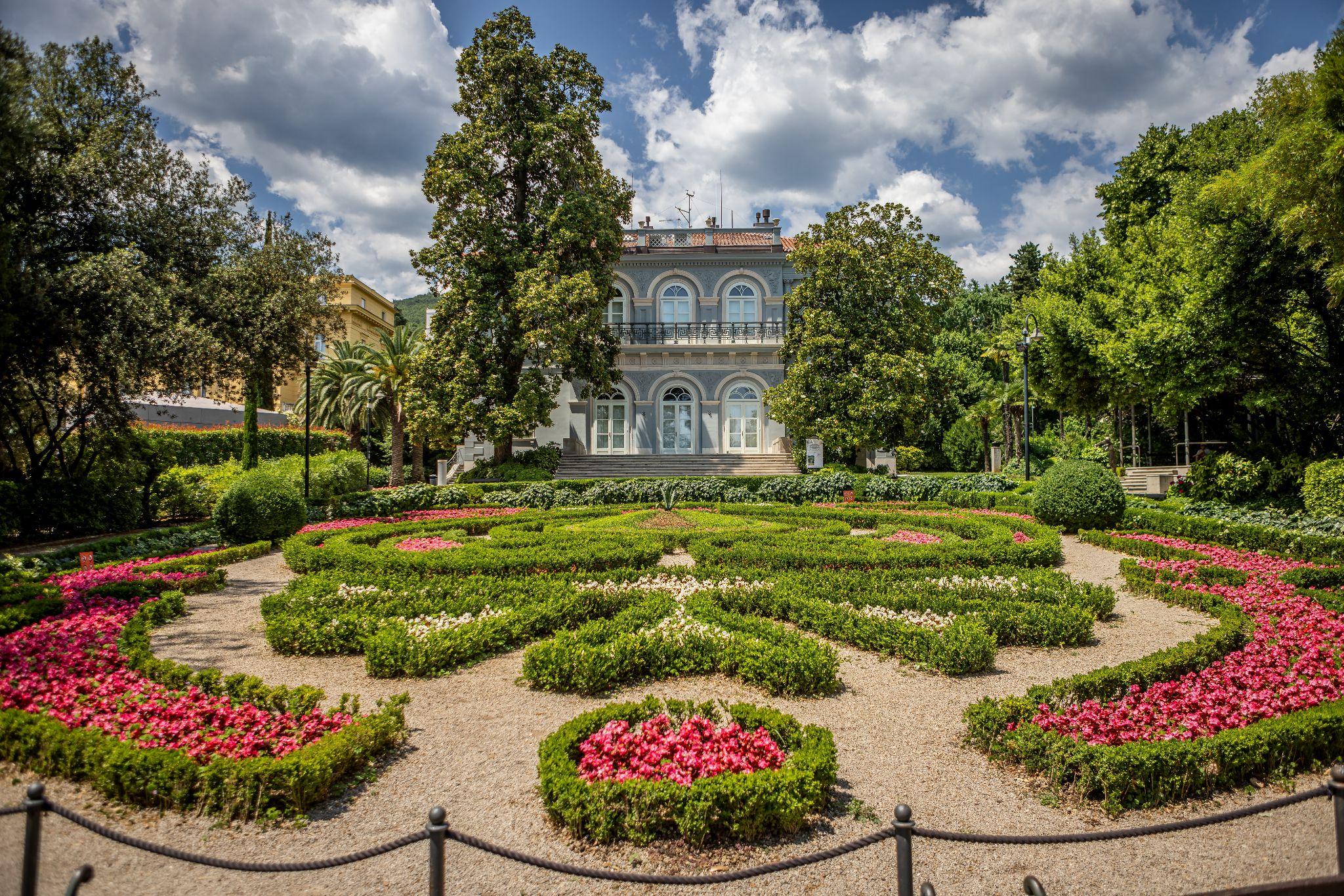 Meet Tripadvisor
Foto by: J. Duval
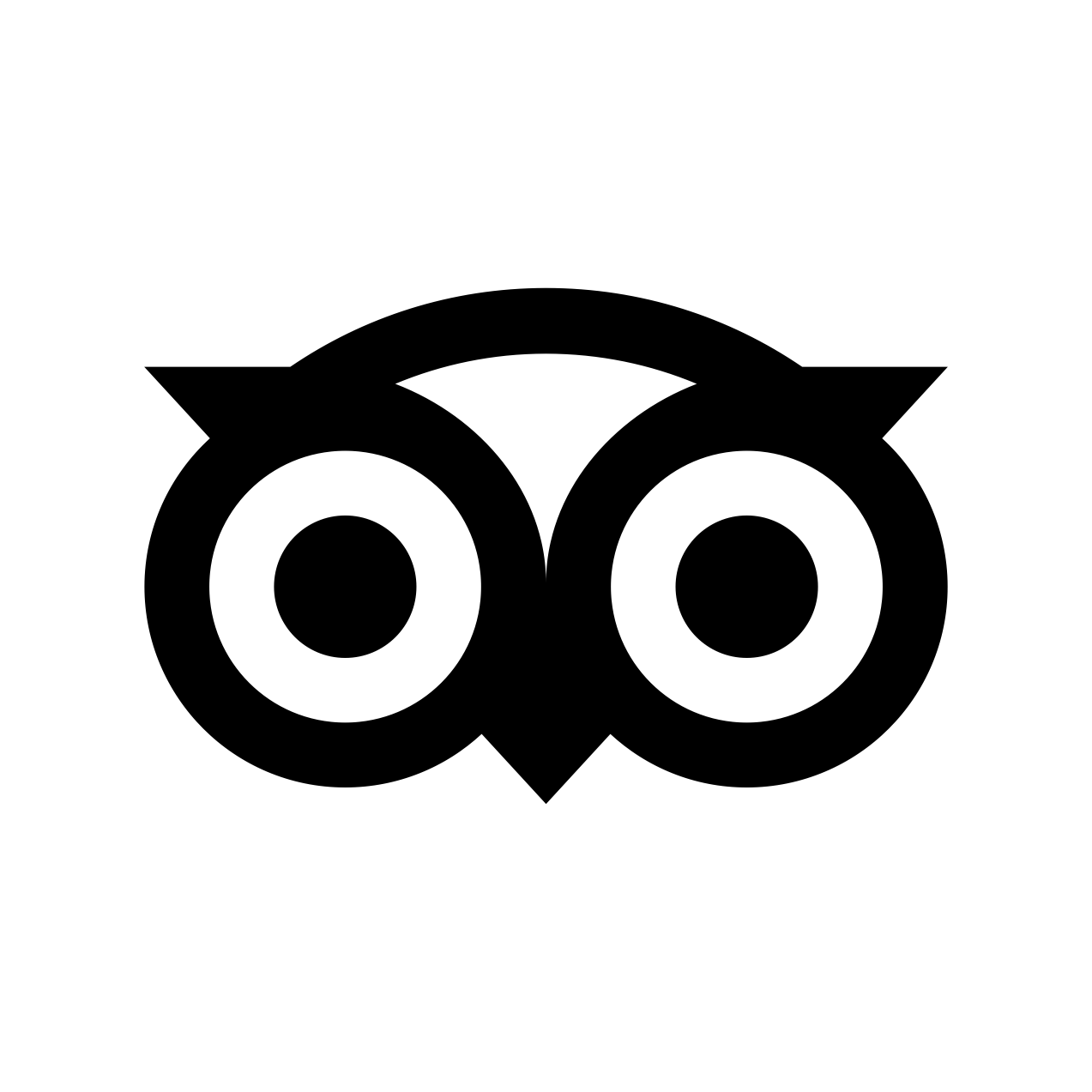 1
The Tripadvisor 
Croatia Tourism Team
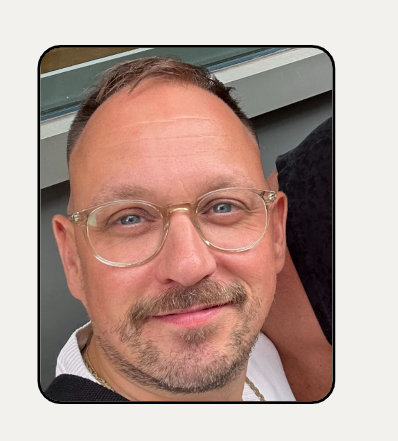 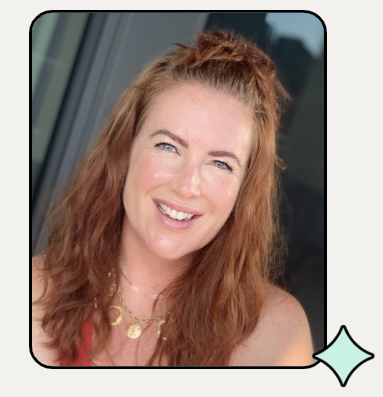 Antony Powell  
Senior Principal 
Client Partner - Destinations
Lena Arbery 
Director Destinations, Travel 
& Growth - EMEA
Source: GWI, EMEA, Q2 2024
2
Tripadvisor is the world’s largest 
travel guidance company
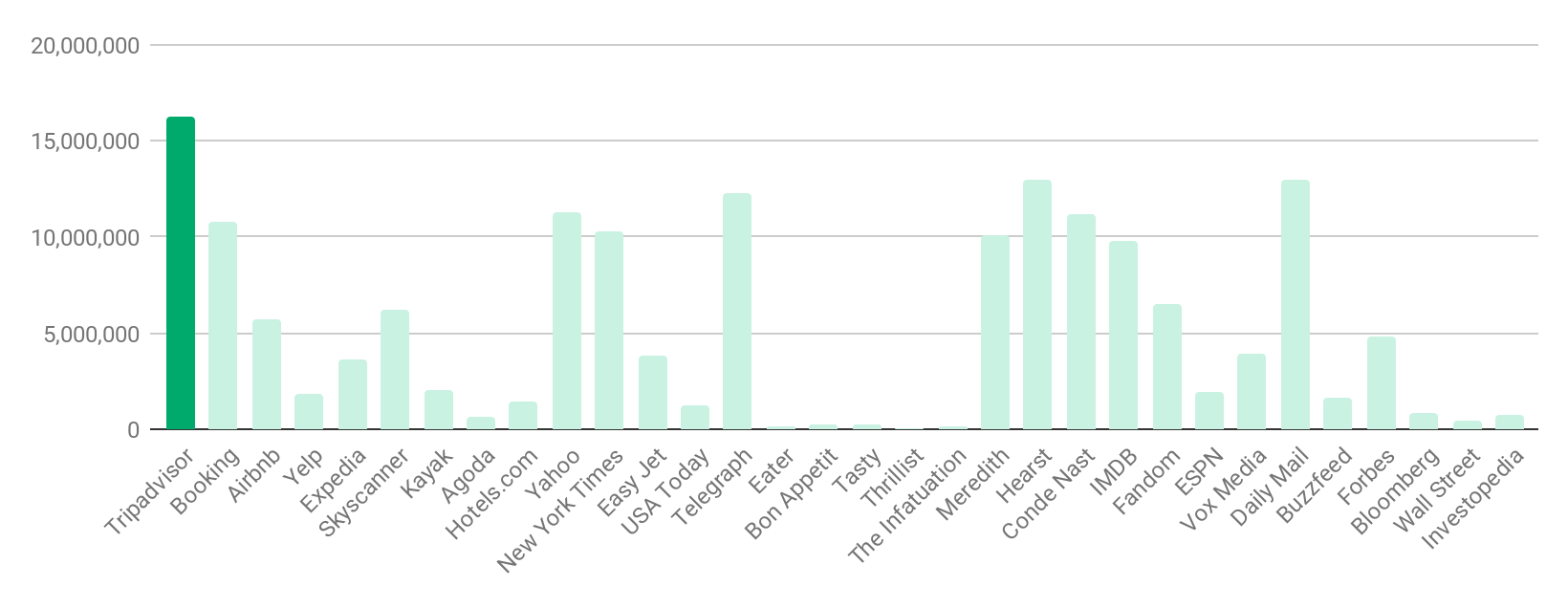 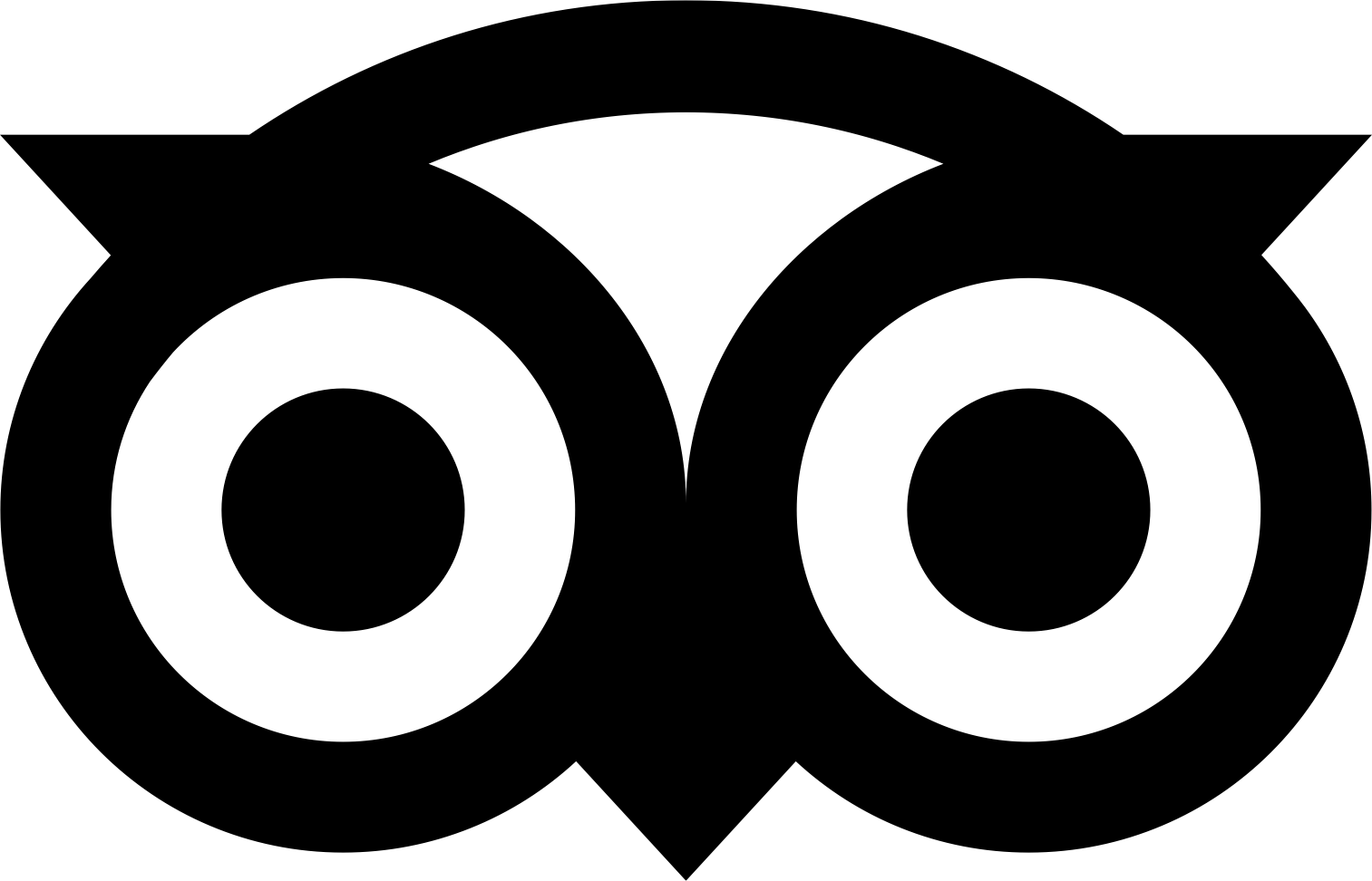 TRAVEL
NEWS
FOOD
LIFESTYLE
BIZ
Source: SImilarWeb, UK September 2024
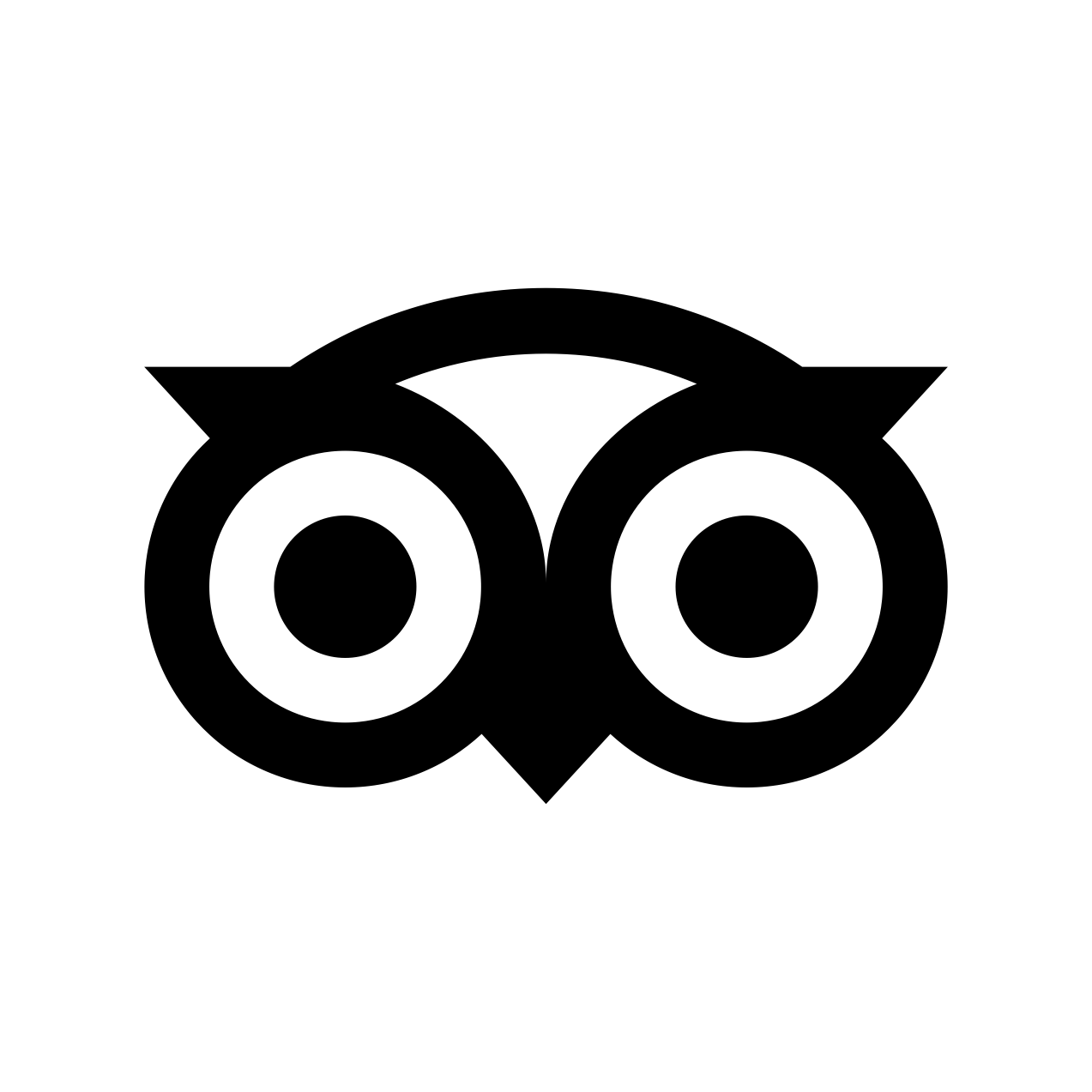 [Speaker Notes: 292 Unique users globally in July alone
1 billion reviews mark]
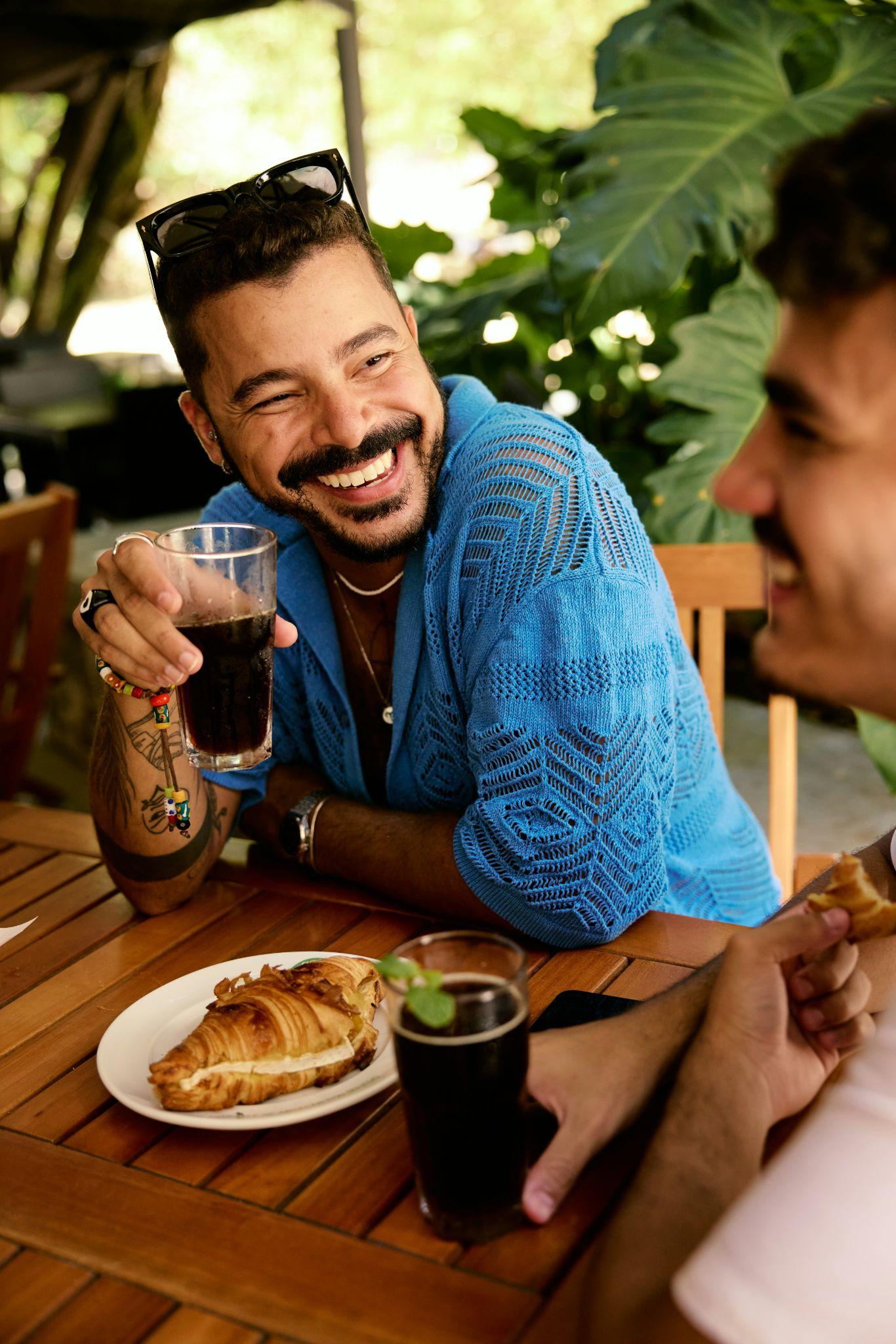 Our global audience across all generations
52% Male | 48% Female
271 Index: £125K+
62% are adventurous - both for the outdoors and culture
73% are focused on Wellness
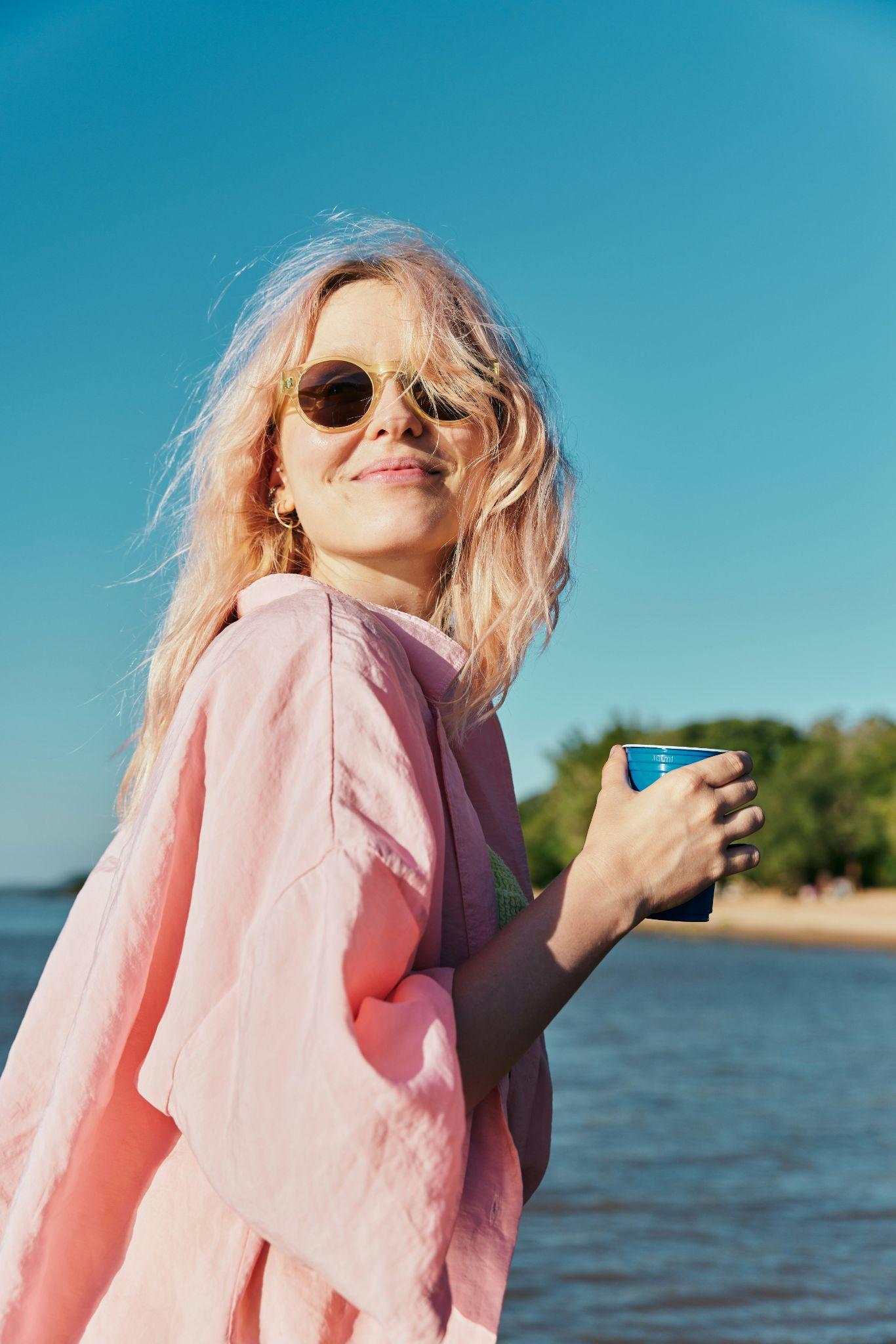 22%
38%
8%
32%
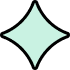 Generation Z
Baby Boomers
Generation X
Millennials
93%
95%
of our users would sacrifice other luxuries before travel
of respondents planon traveling over the next 12 months
Source: GWI, EMEA, Q2 2024
4
Plus, travellers engage at every stage of the travel journey
Planning
Booking
Sharing
Experiencing
Dreaming
6x
247
78%
228%
57%
of all travel booking journeys contain a visit to a travel site two months prior to the ultimate booking
During this time period, Tripadvisor is visited six times more than the average travel site
Increase in average daily visits to Tripadvisor from one week prior to booking to three days prior to booking
book attractions while on vacation
reviews per minute left on Tripadvisor
55% in this stage prioritise high-quality review content, the top driver of brand selection.
45% of those who consider accommodations during travel do so during the research phase
Tripadvisor’s engagement is more than double the travel and tourism average during this phase
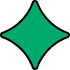 Our strength lies here, in our ability to reach travellers, before they’ve made a decision on booking
Source: Tripadvisor, Path to Purchase research 2024
5
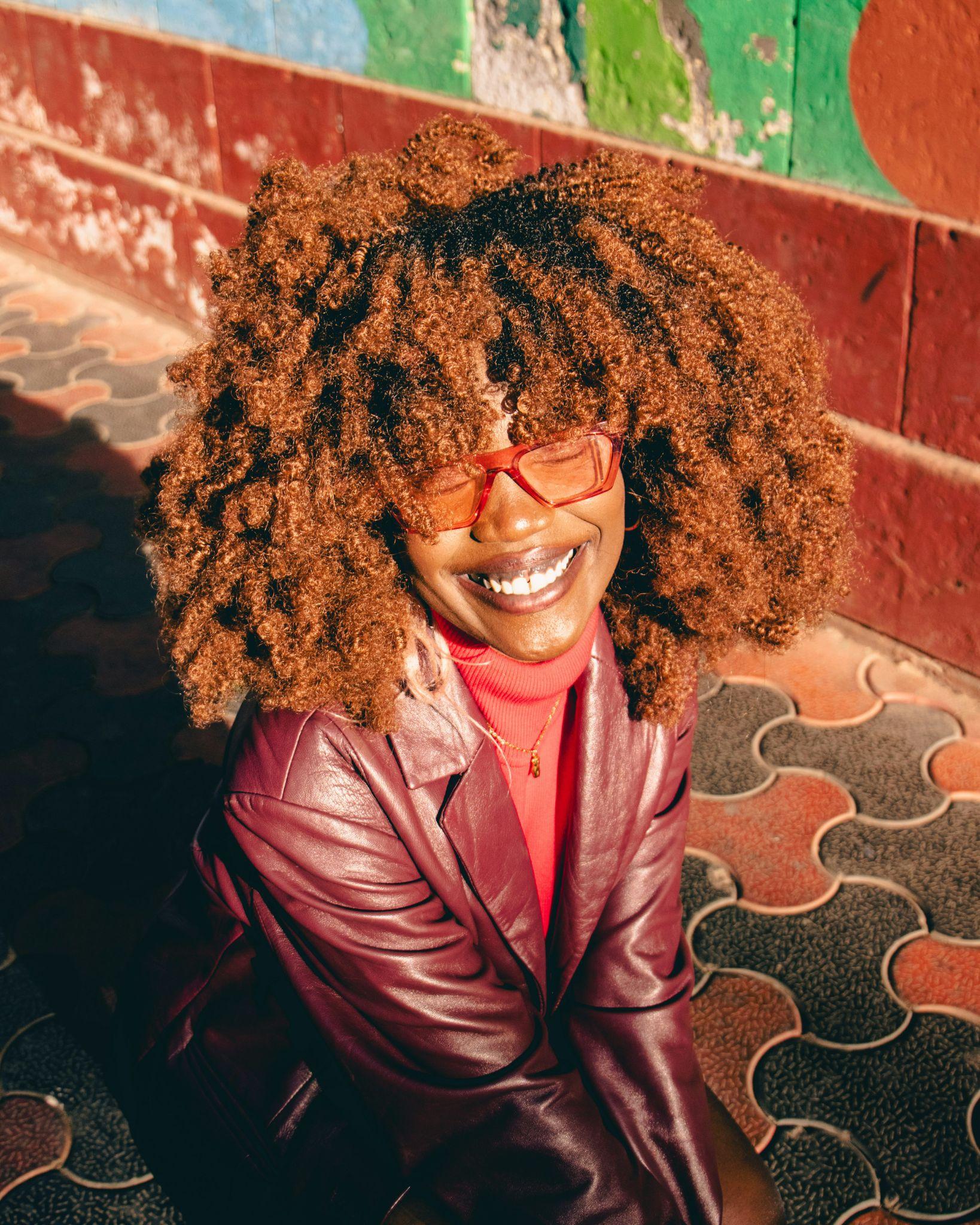 A focus on 
shared values
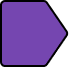 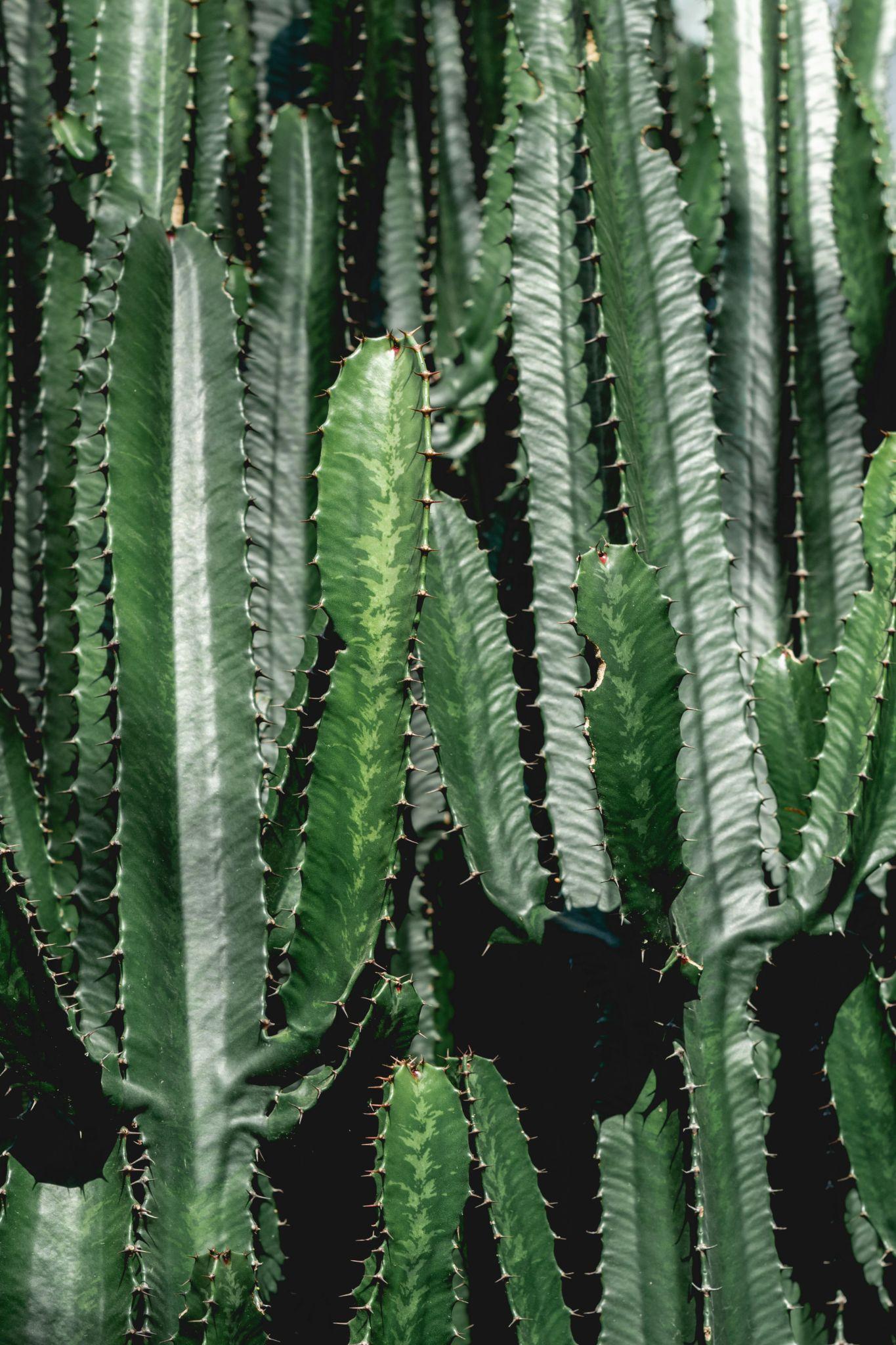 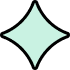 Sustainability

Social Inclusion

Social Good

Wellness
Just to name a few…
[Speaker Notes: Our partnership with Scope3 allows us and our partners to lend a hand in the decarbonization of the digital media industry. In fact, according to Scope3, Tripadvisor.com's digital carbon emissions from ads and media are 77% lower than the U.S. average.
Better understand the unique travel habits and needs of diverse audiences.  Current examples include Black Travellers Today and A Portrait of Family Travel which puts a needed spotlight on families of children with Autism, ADHD and neurodiversity.
We believe in mobilising our people, expertise, resources and community to tackle some of society’s most pressing humanitarian challenges
Explore the world of wellness activities and how they motivate travellers in their planning process.]
Data
7
Interaction Exposure
Destination Browsing
Tap into our 
first party data
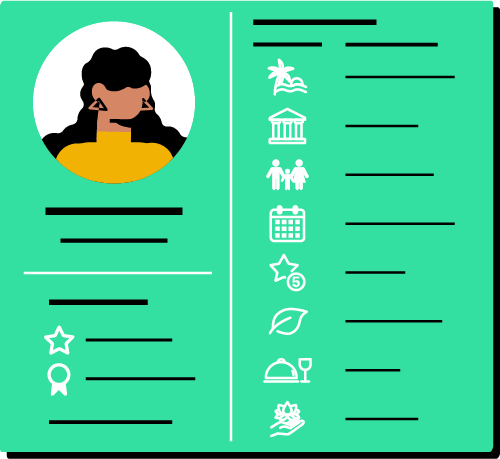 Filtering
Category Browsing
Millions of daily Tripadvisor visitors’ actions and behaviors are stored as robust first-party data.
Brand Site
Browsing
Search
Behavior
8
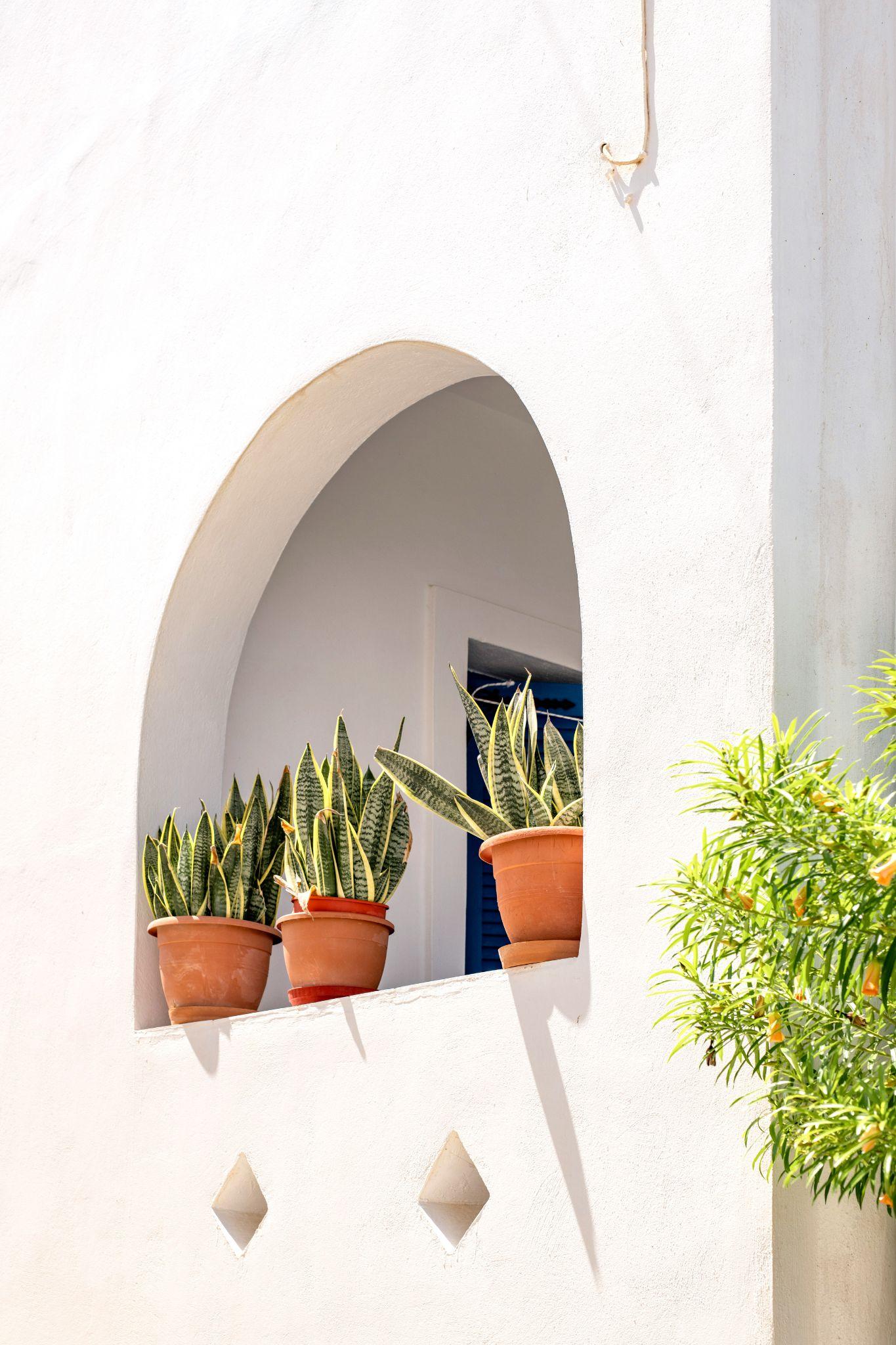 Food & Drink
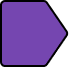 8MM Restaurant Listings on Tripadvisor.
#1 in search for “Restaurants near me”.
Outdoor Adventures
Outdoor, nature, and parks are Tripadvisor’s #1 most trafficked attractions place type.
Tripadvisor users are 55% more likely to list adventure/extreme sports as a personal interest.
Shopping
Target by Passion Point
1 in 4 travellers choose shopping as their #1 spend category during travel.
62% allocate shopping activities into their travel itineraries.
Just to name a few…
Wellness
The #1 goal for 2023 travel.
86% of frequent travellers are buying new health and beauty care products at least monthly.
9
Cultural Experiences
Family Fun
Tripadvisor users are 54% more likely to select a travel destination based on cultural experience
Tripadvisor users are 82% more likely to have purchased concert tickets in the last 3-6 months.
Historical/heritage tours are within the top 10 most trafficked place types on Tripadvisor.
Travel to visit friends & relatives will experience a 17% annual growth rate between 2021-25, (higher than leisure travel).
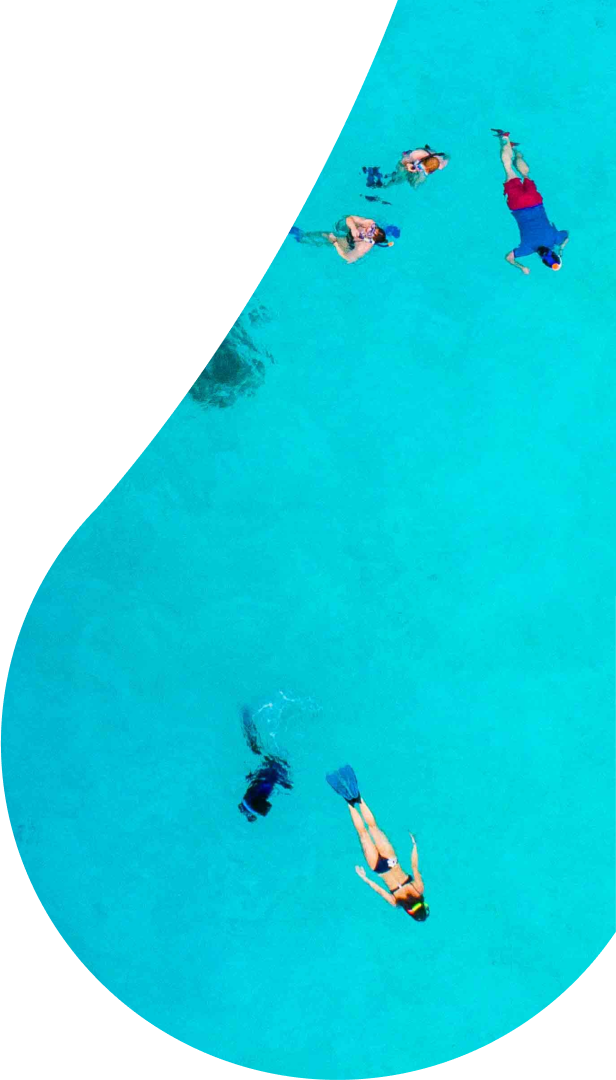 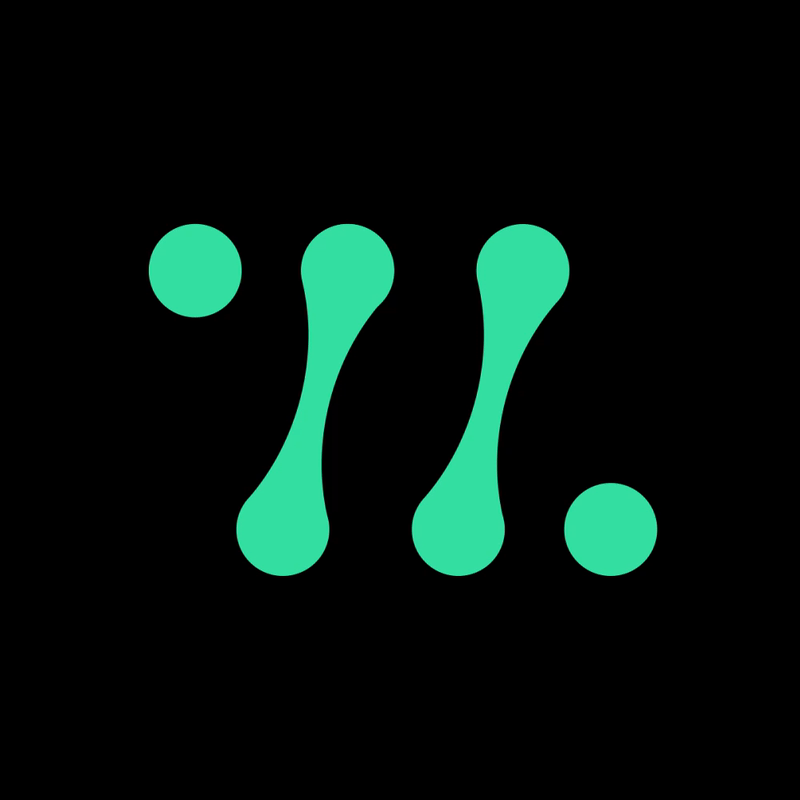 Insights-driven strategies
Innovative products travelers want
Compelling campaigns powered by 
20+ years of traveller insights.
Campaigns designed to get results
An Ice Cream Scoop For €5…

Myth or Reality
11
International inbound 
traffic trends for Croatia
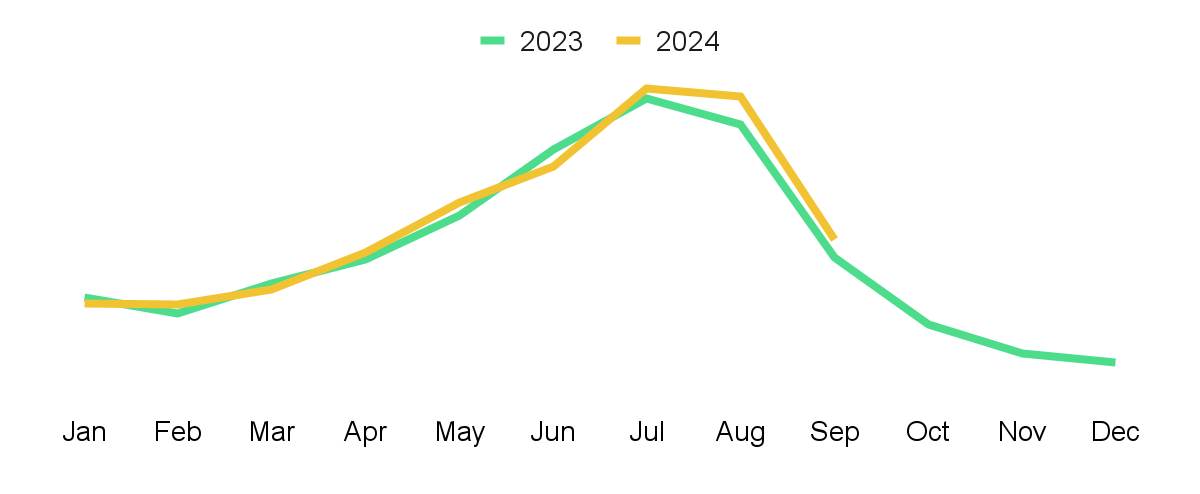 +13% YOY in October
Source: Tripadvisor Internal Data; January 2023- October 2024
[Speaker Notes: July and August are the peak months for International travelers to Croatia where December is the month with lowest inbound traffic]
Ranked on UU Traffic
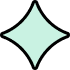 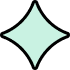 Top 10 
international 
countries viewing 
Croatia as a destination

Jan-Oct 2024
Source: Tripadvisor Internal Data; January 2023- October 2024
[Speaker Notes: July and August are the peak months for International travelers to Croatia where December is the month with lowest inbound traffic]
Ranked on UU Traffic
Top 5 competitive 
destinations to 
Croatia

Jan-Oct 2024
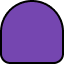 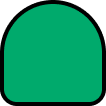 Source: Tripadvisor Internal Data; January 2023- October 2024
[Speaker Notes: July and August are the peak months for International travelers to Croatia where December is the month with lowest inbound traffic]
Opportunity To Reach Users Looking At Competitive Destinations
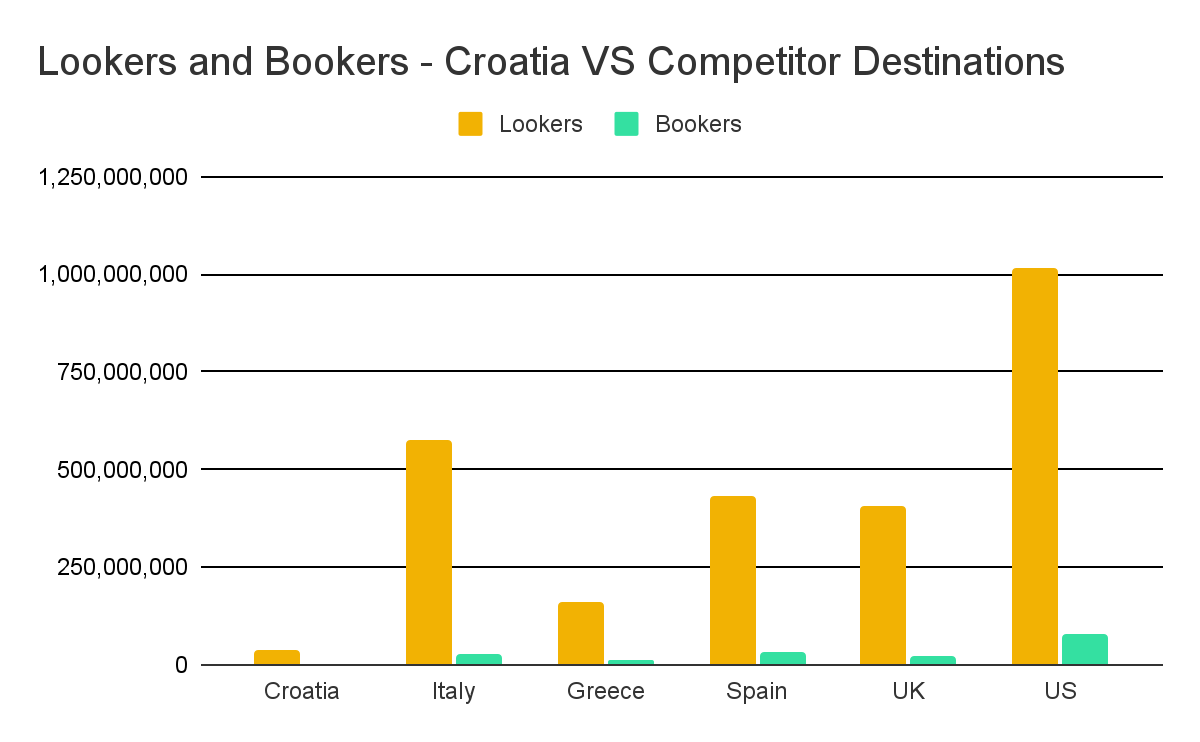 Source: Tripadvisor Internal Data; January 2023- October 2024
[Speaker Notes: July and August are the peak months for International travelers to Croatia where December is the month with lowest inbound traffic]
Attraction Category Share(%)
viewed by International travelers
Most viewed experience types in Croatia: October 2024
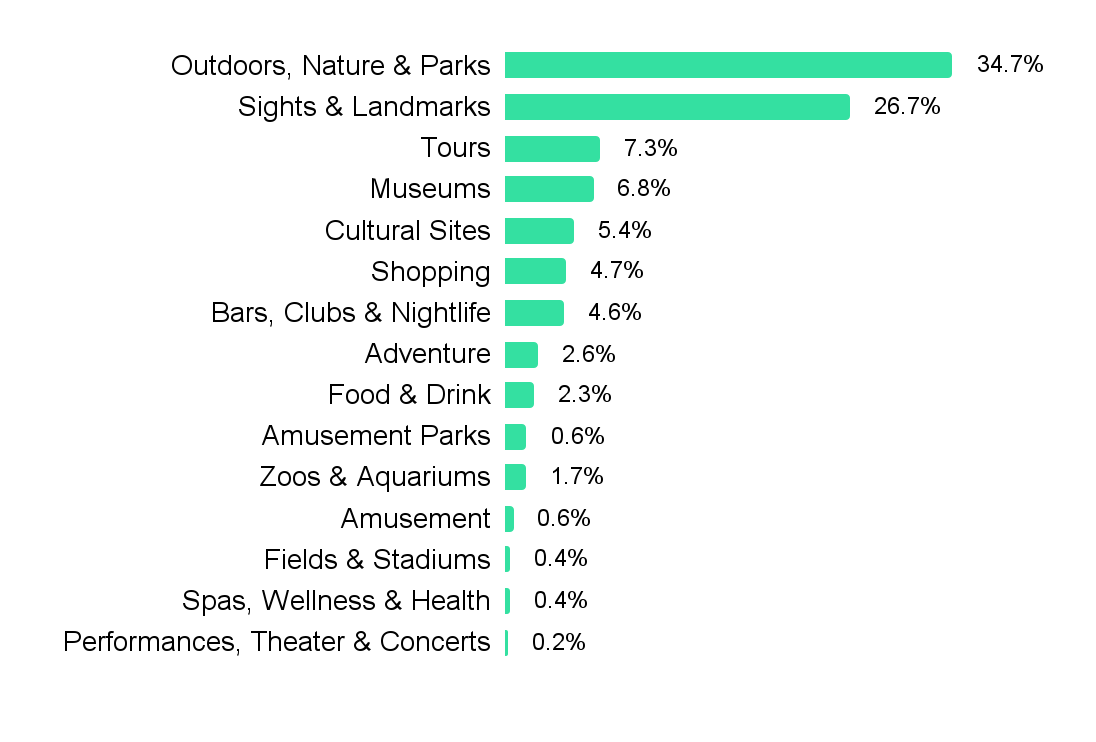 Source: Tripadvisor Internal Data, Data Scope- 
October 2024
Most viewed experience types for Competitor destinations: October 2024
Source: Tripadvisor Internal Data, Data Scope- 
October 2024
18
Average nightly spend for hotels in Croatia from International markets
Average nightly hotel spend for Croatia was more than the UK but lesser than the other competitor destinations. 

Note - Italy has the highest nightly spend on average this year
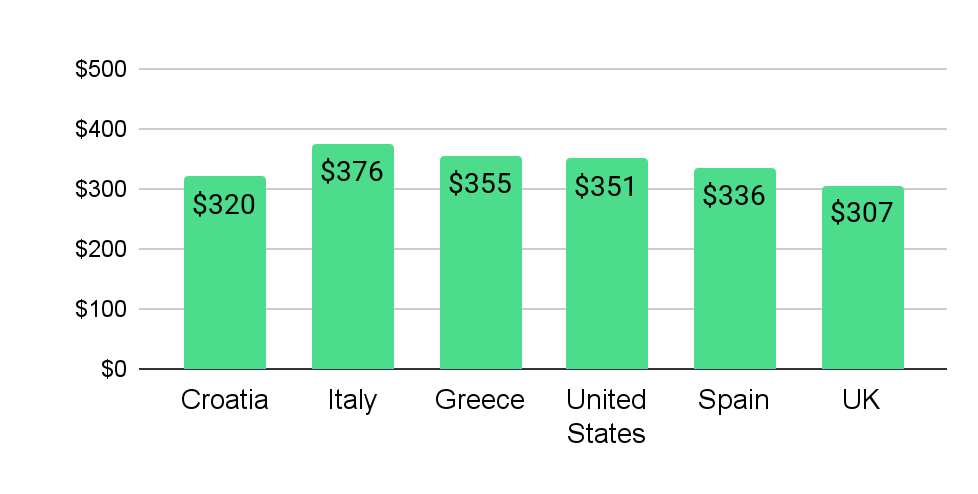 Source: Tripadvisor Internal Data, Data Scope- Jan-Oct 2024
Review Analysis Report
As part of a partnership agreement Tripadvisor is able to assess  if your business/service is resonating with travellers.  

Through an in-depth custom report, analysing our reviews and audience sentiment,  We can provide what was previously unquantifiable into measurable metrics.
&
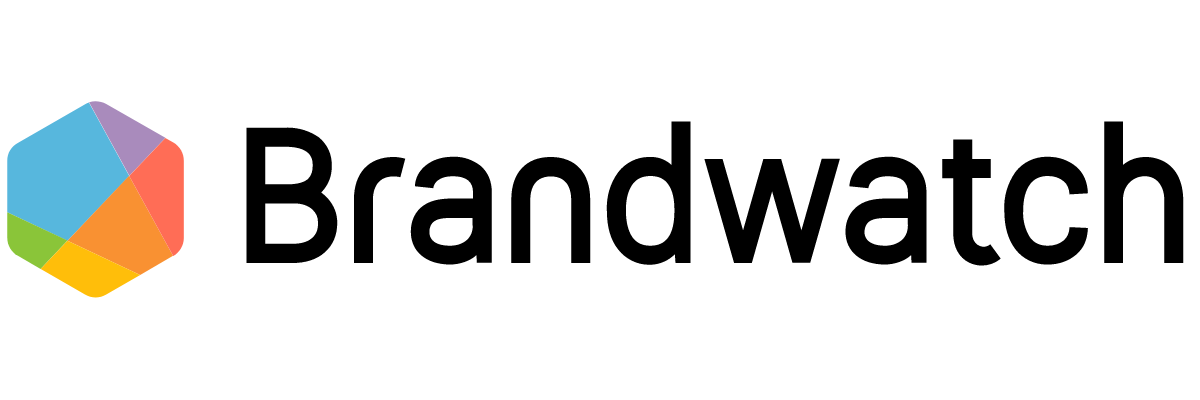 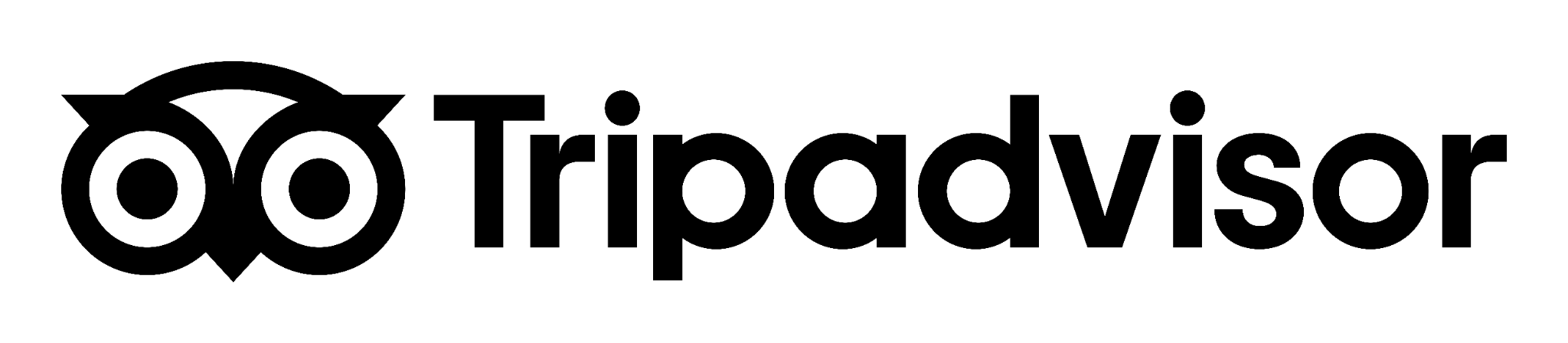 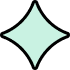 Good for:
Promoting new initiatives (DEI, sustainability)
Rebranding (resonance/recall of new brand direction)
Implementing new standards of quality/trust/safety/ health
Recovering from PR crisis (natural disaster)
19
“...while the prices may appear high for Croatia, you are paying for the view and surroundings, which are fantastic!”
Around 2.5K reviews (in english) talk about how Croatia is affordable and the prices are reasonable especially for food and drinks. 

There are few mentions of higher prices in particular places, but the vast majority talks about decent pricing and having experiences that were ‘worth the money’.


*Total reviews: 128K
*English reviews only: 89K
“...we visited 3 islands and lunch was included on the boat, with a bottle of wine, it was good value for money…”
“...We thought prices were not bad. Cheaper than US. Cheese plate, bread, too many drinks, tuna for husband, octopus for me!!!! $140 euro. Complimentary dessert! 
”
“...Fabulous trip! The hospitality was amazing and lunch was delicious… it is very good value for money with that included…”
“...Food was tasty, nothing over the top but good for quick lunch. Prices seem a bit exaggerated…”
“..also by Dubrovnik prices, for a bottle of major label brand Croatian beer, it is rather on the expensive side (6 Euros for a bottle)…”
Source: Tripadvisor reviews analysis via Brandwatch; Croatia destination;Jan-Oct 2024
Italy
For a good value meal, go to Franco (Lauro Square) and order a local favourite  "Saltimbocca salsiccia e provola" (5 euros)
Circa 105K reviews (in english) talk about how our competitor destinations set are affordable and the prices are reasonable especially for food and drink

Those destinations with locations high on ‘bucket list’ referenced higher prices - London, Rome and NYC 



*Total reviews: 1.5mill
*English reviews only: 208K
A pint of lager is nearly 10 euros in the main square, the view is lovely but it doesn’t warrant the price being so much more!
Greece
Great value considering the location/views with a good menu - the staff were very helpful and taught our daughter a few Greek words!
8 euros for a large mythos ???? If the tavernas are having a hard time, perhaps they need to look at their prices !
Spain
For the Summer season July was excellent value for our hotel and experiences booked - I’ll always check price differences across months before booking
Compared to other Med destinations I found this place to be expensive and didn’t get an ‘authentic’ experience
Source: Tripadvisor reviews analysis via Brandwatch; Italy,Greece and Spain destination;Jan-Oct 2024
Most of the popular keywords appearing in Croatia reviews have a positive note with notable key mentions of service and experience
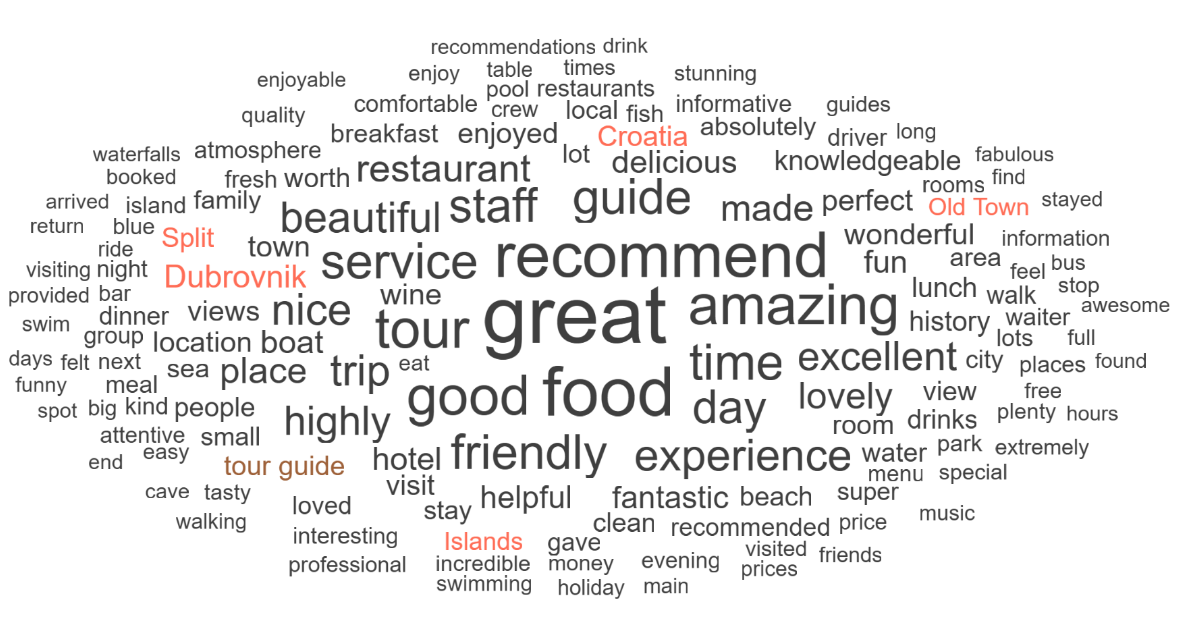 Source: Tripadvisor Internal Data; January 2023- October 2024
Most popular keywords used in reviews for Croatia vs competitive destinations
The most popular keyword used in reviews for Croatia is ‘food’ which is very different from other destinations that have the largest mention of ‘tours’.
Source: Tripadvisor reviews analysis via Brandwatch; Jan-Oct 2024
Most common themes on Croatia reviews:

1. Croatia's Landscapes and Heritage

2.Tour guides recommendations

3.Culinary Delights

4. Warm Hospitality at Accommodations
Topic wheel from reviews on Croatia:
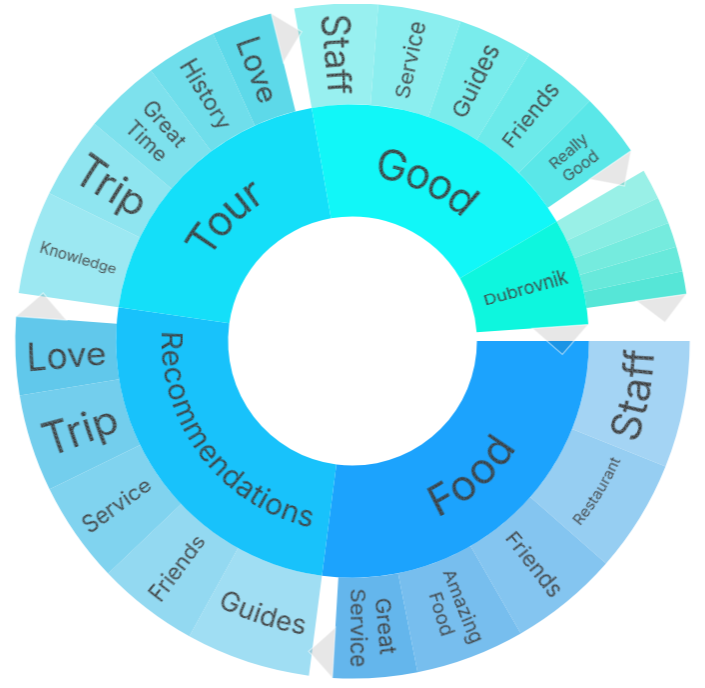 Source: Tripadvisor reviews analysis via Brandwatch; Croatia destination;Jan-Oct 2024
[Speaker Notes: . Croatia's Landscapes and Heritage: Experience the beauty of Croatia's landscapes and historical landmarks on guided excursions. From waterfalls to ancient palaces, tours provide a comprehensive look at the country's natural and cultural heritage.

2.Tour guides recommendations: Tourists highly recommend various tour guides and tour companies for their exceptional services and knowledge in Croatia. Guides like Patrik, Mia, and Johnny are praised for their dedication, attentiveness, and informative tours.

3.Culinary Delights:Bosnian cuisine, seafood delights at Laganini, Kasar, beachside dining at Umami are some of the highlighted places for dining experiences.

4. Warm Hospitality at Accommodations: Visitors highlight the exceptional service and warm hospitality they received at various hotels in Croatia. From modern villas to hotels with great locations, the friendly staff and comfortable amenities contribute to a delightful stay.]
Avg. Reviews Rating



Croatia’s reviews are extremely positive as the average reviews rating for the destination is 4.4 out of 5. 

This is consistent with its competitor destination Greece and more than rest of the destinations.
Avg. bubble score based on reviews across destinations
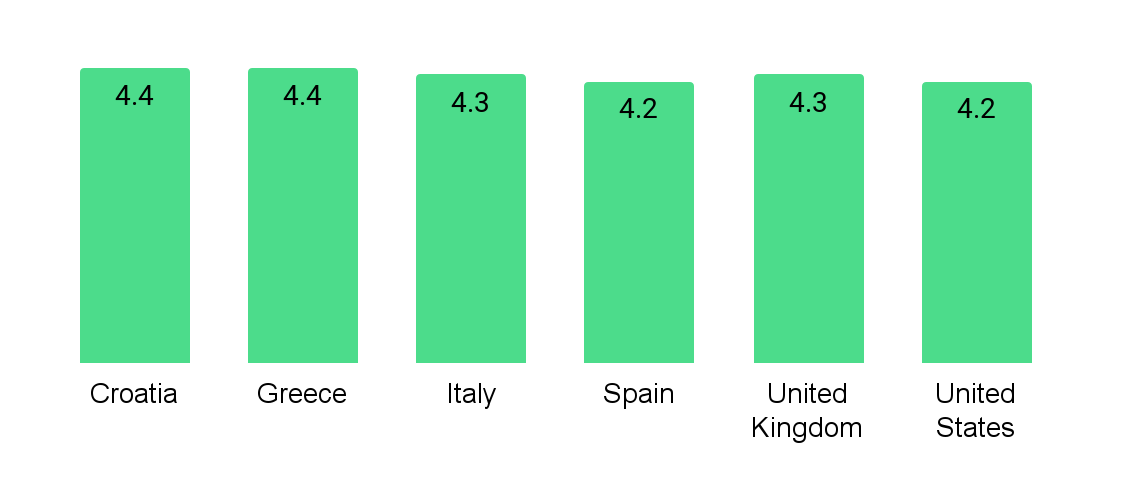 Source: Tripadvisor reviews ratings; Jan-Oct 2024
Avg. Reviews Rating by category


Croatia’s experiences have the highest rating i.e. 4.7 across all categories and higher than competitor destinations

Overall every category measured have positive reviews with rating above 4.
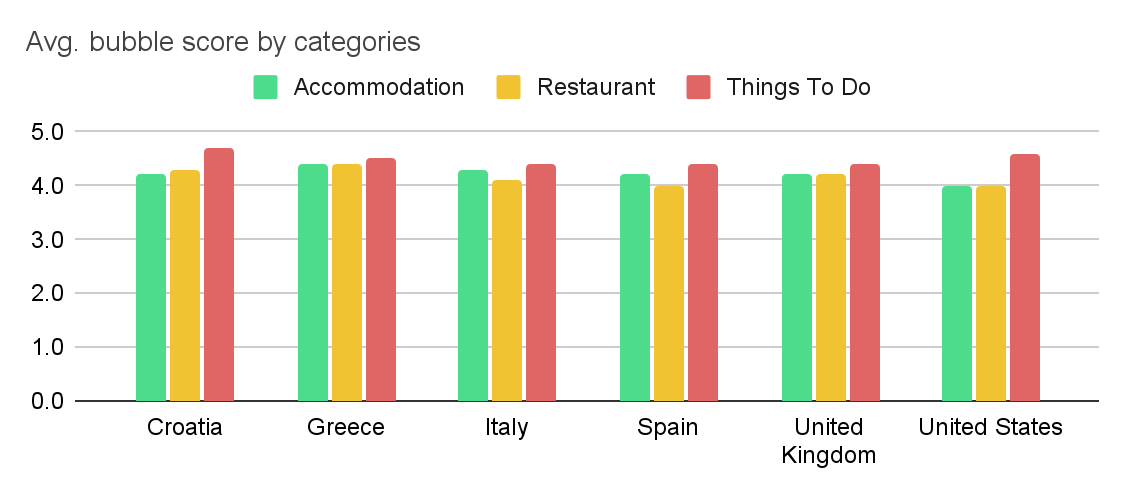 Source: Tripadvisor reviews ratings; Jan-Oct 2024
Lorem ipsum dolor sit amet, consectetur adipiscing elit, sed do eiusmod tempor incididunt labore et dolore magna aliqua.
Key Learnings
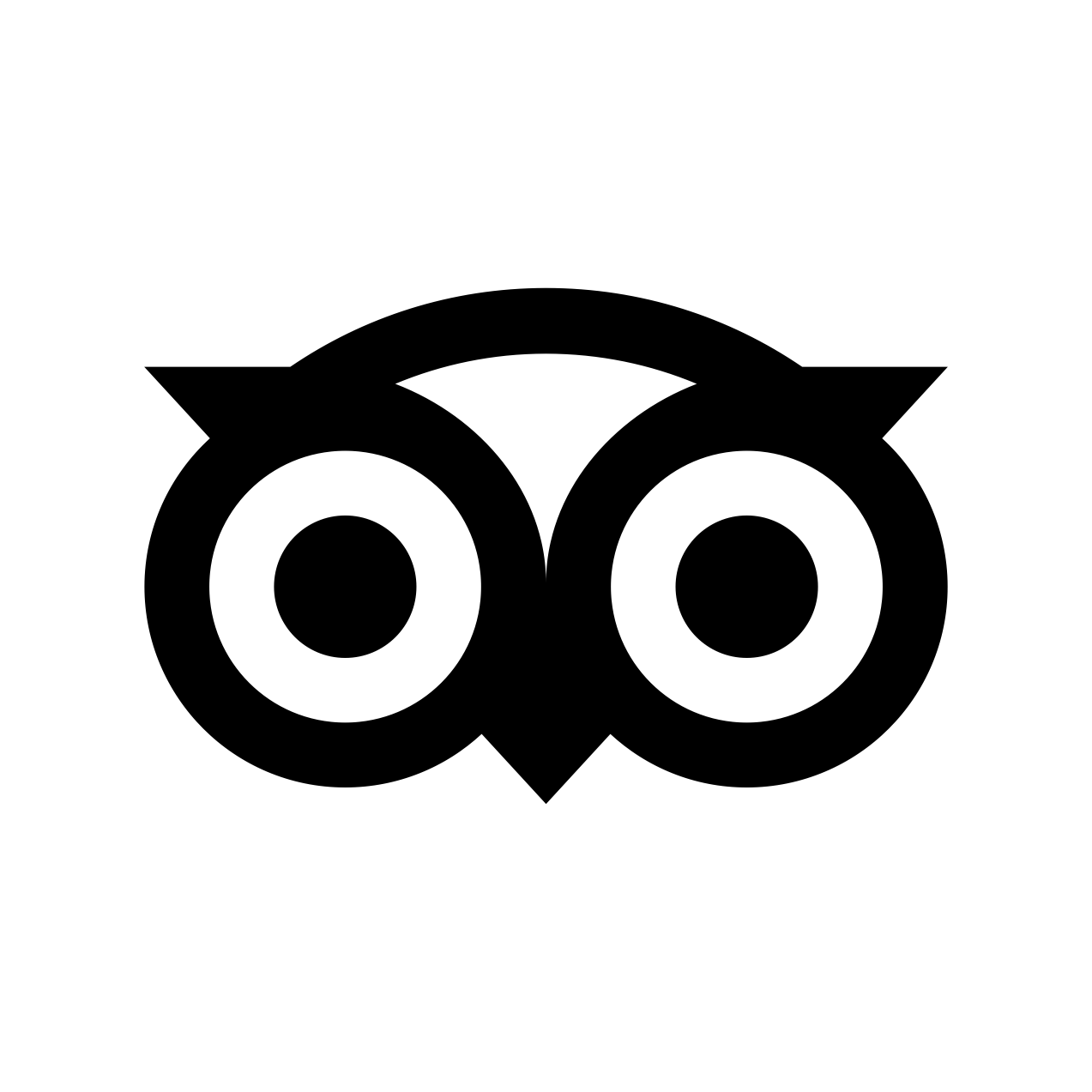 Key Learnings

Experience is EVERYTHING!
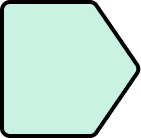 Croatia is on a par or exceeding with other destinations on value
Sentiment to Croatia is very positive
Cost/price is very closely linked to experience
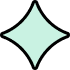 28
[Speaker Notes: Together, we can accurately measure the carbon footprint of our campaigns, identify opportunities to reduce emissions, gain a competitive edge by showcasing our commitment to sustainability, &  retain key clients and attract new eco-conscious advertisers to grow our client base.]
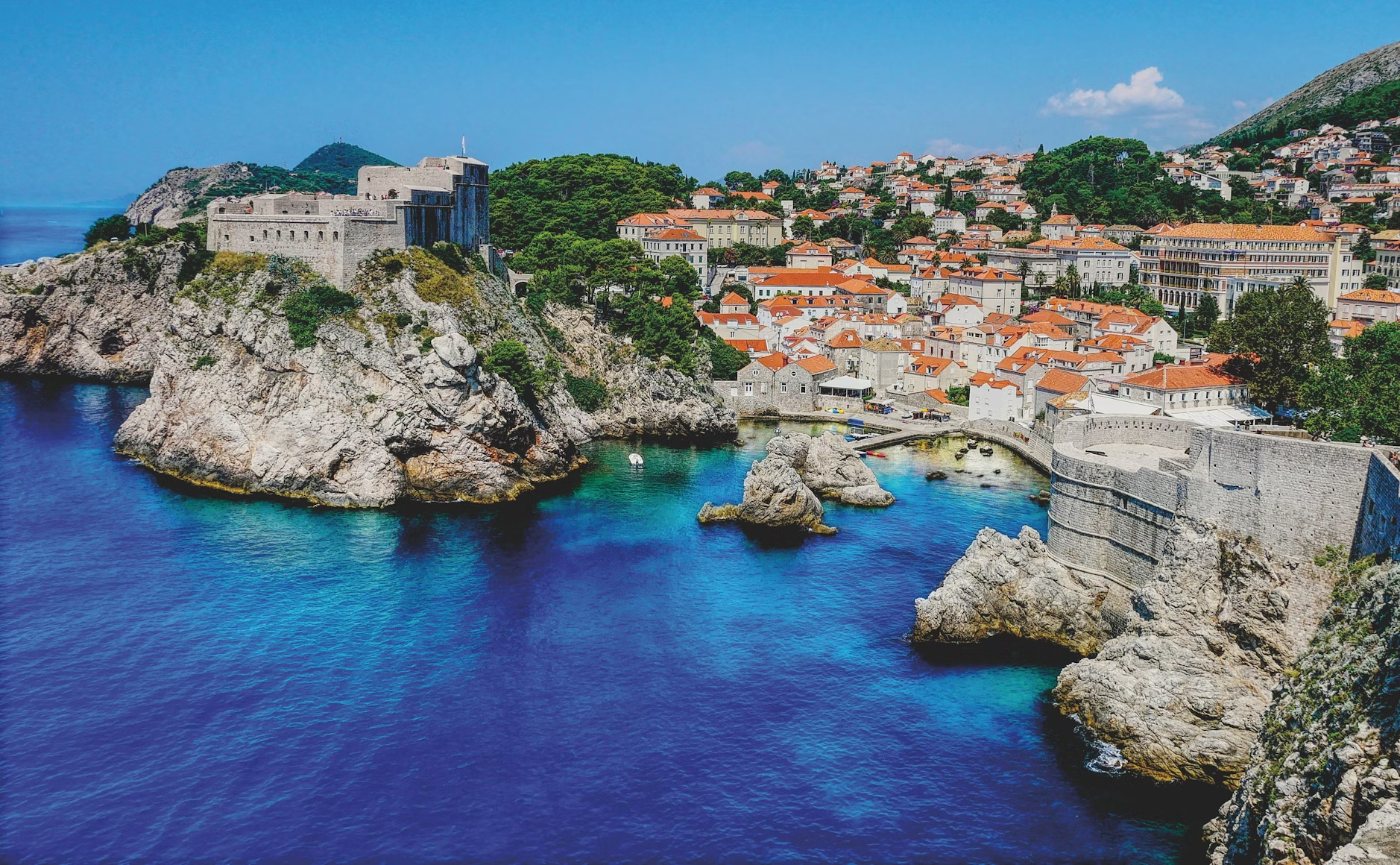 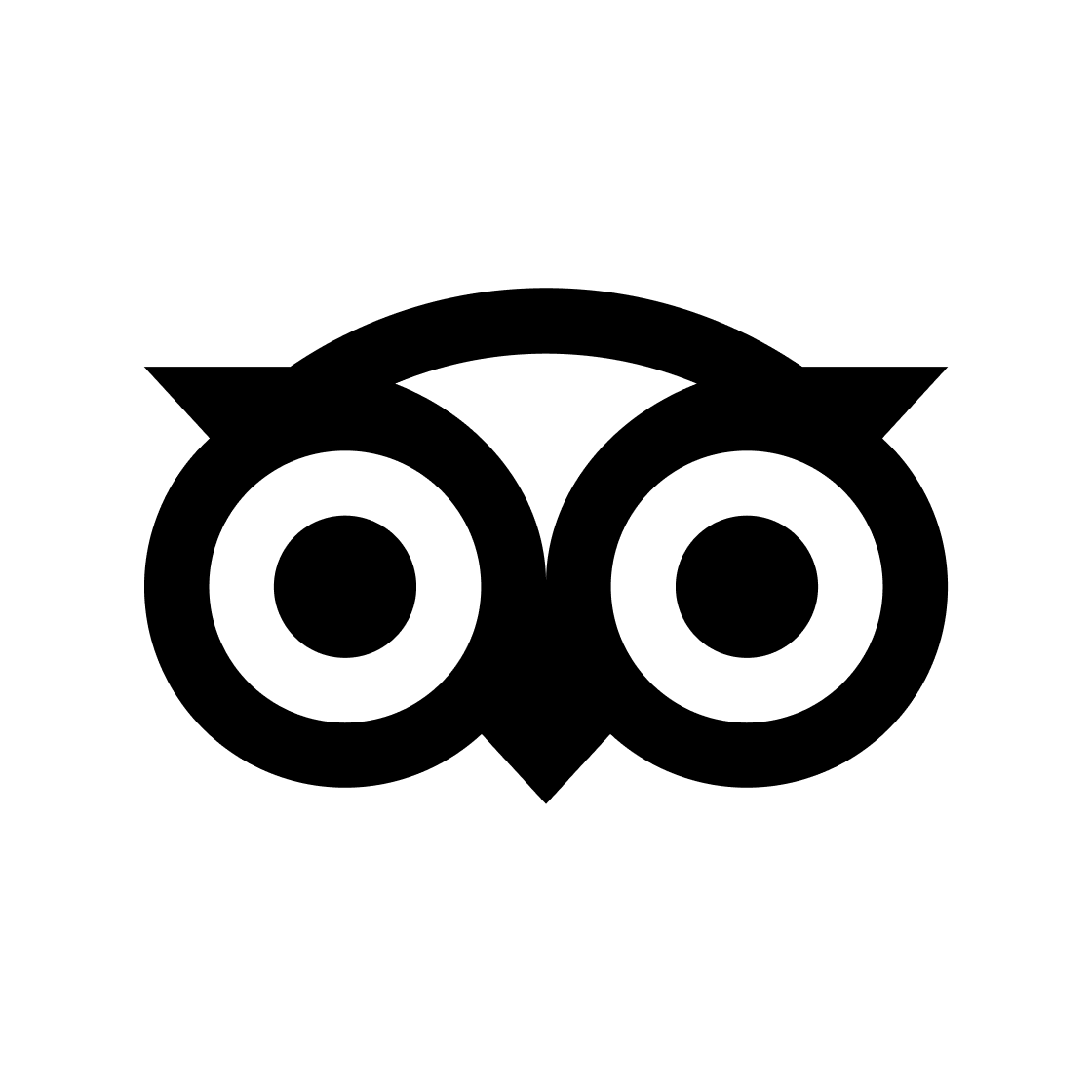 Let’s Talk!
Lena Arbury
Director of Destinations,
 Travel & Growth - EMEA
larbury@tripadvisor.com
Antony Powell
Senior Principal 
Client Partner
apowell@tripadvisor.com
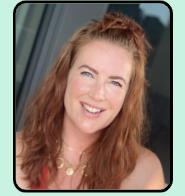 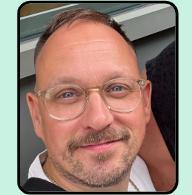